Bazy danych
JOIN i UNIE Administracja
Administracja idea- ZERO TRUST
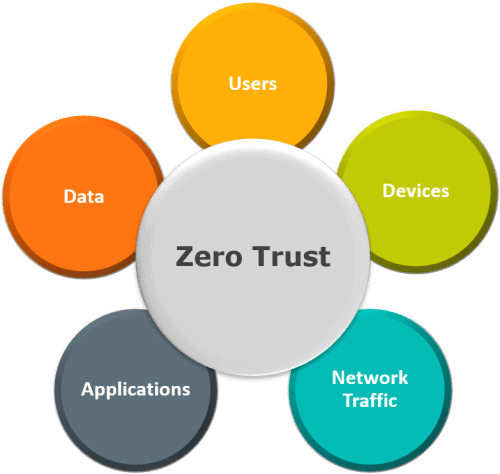 Uwierzytelnianie 
Logowanie 
Sprawdzanie uprawnień
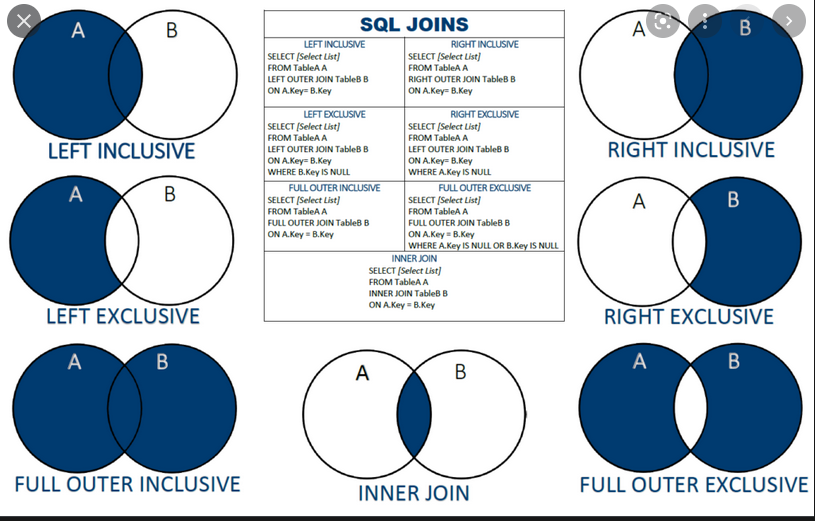 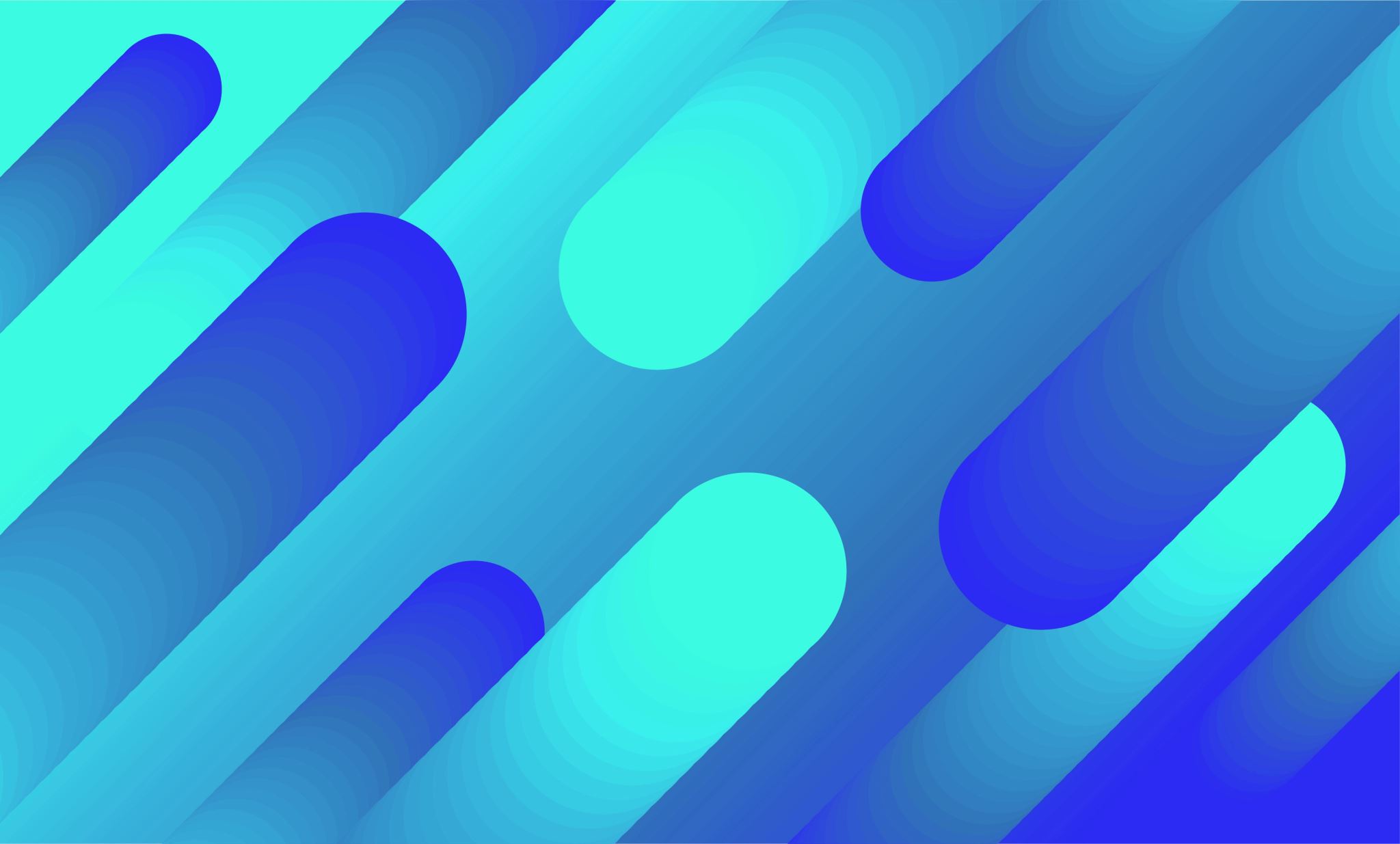 Inner  JOIN
SELECT Orders.OrderID, Customers.CustomerName, Orders.OrderDate
FROM Orders
INNER JOIN Customers ON Orders.CustomerID=Customers.CustomerID;
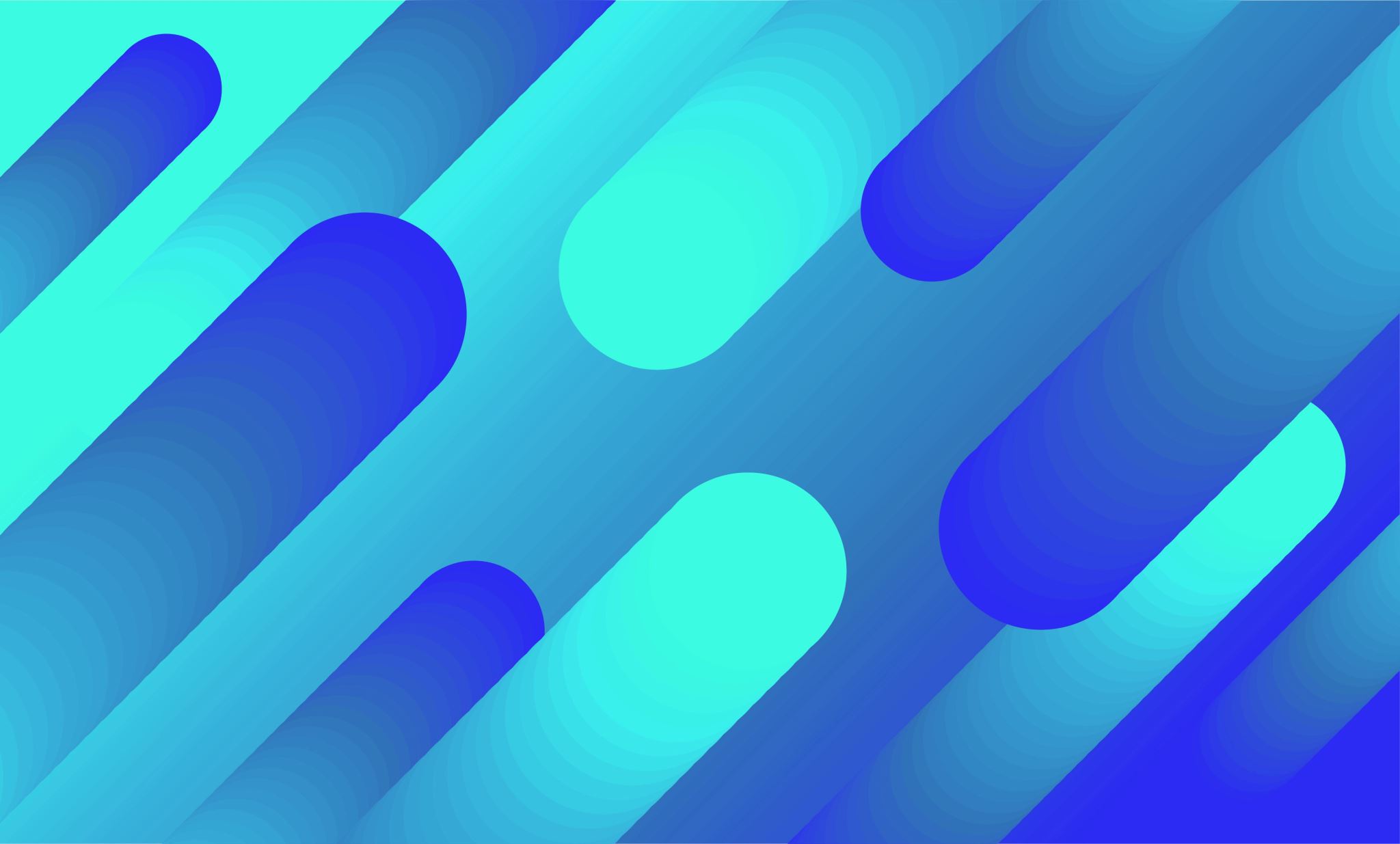 SELECT column_name(s)
FROM table1
LEFT JOIN table2
ON table1.column_name = table2.column_name
LEFT
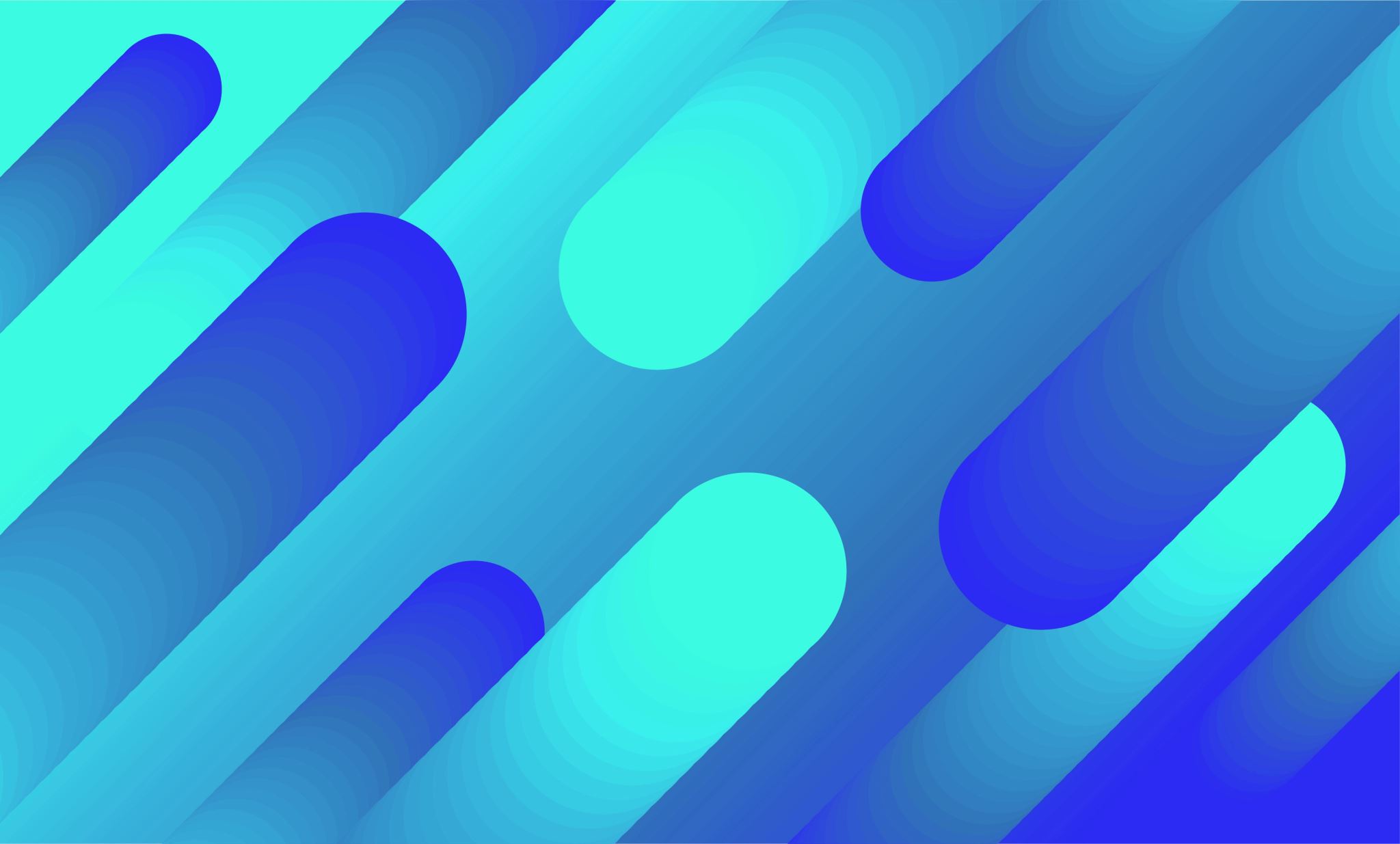 RIGHT
SELECT column_name(s)
FROM table1
RIGHT JOIN table2
ON table1.column_name = table2.column_name;
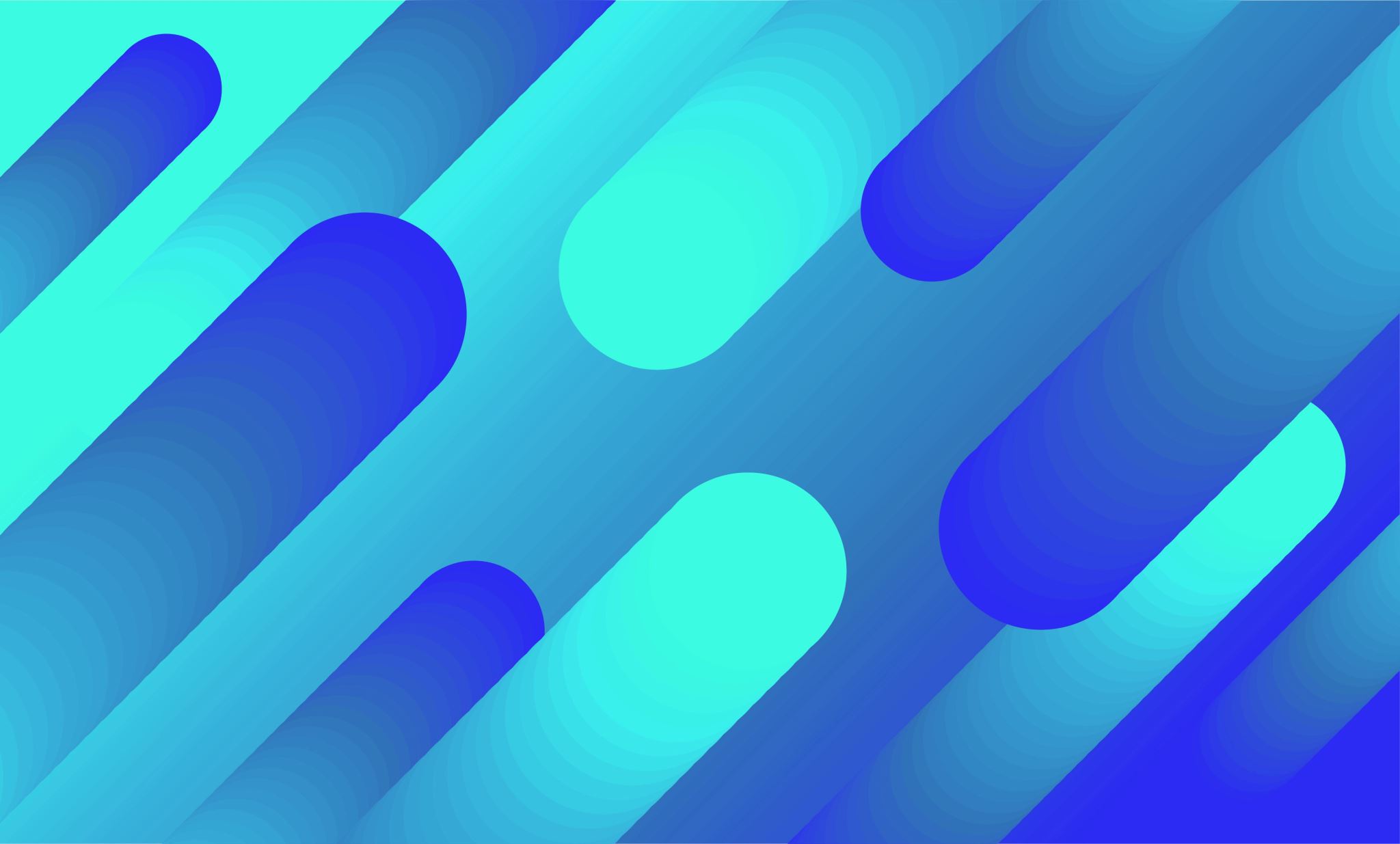 FULL
SELECT column_name(s)
FROM table1
FULL OUTER JOIN table2
ON table1.column_name = table2.column_name
WHERE condition;
Unie
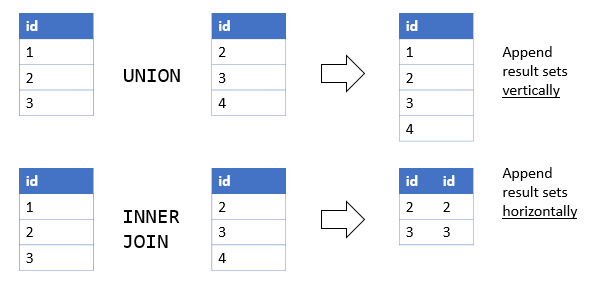 Union all zezwala na tworzenie kopi
Union zwraca wartości pojedyncze
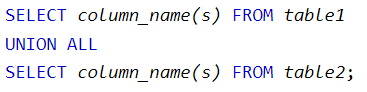 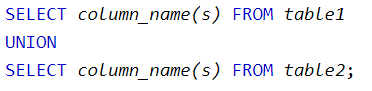 Zadanie
Utworzyć bazę danych 
Utworzyć trzy tabele 
Zaimportować dane z CSV
Utworzy LEFT JOIN- osoby adresy ( lewa to osoby, prawa adresy)
Utworzyć RIGHT JOIN( lewa to osoby, prawa adresy), powinien być jeden adres nie przypisany do osoby
 INNER JOIN ( wyświetla nazwiska , adres i imię)
Utworzyć UNIE imion i adresów